Figure 1. Face-word Stroop task trial structure and behavioral results. (A) Each trial consisted of a face stimulus ...
Cereb Cortex, Volume 25, Issue 3, March 2015, Pages 833–843, https://doi.org/10.1093/cercor/bht283
The content of this slide may be subject to copyright: please see the slide notes for details.
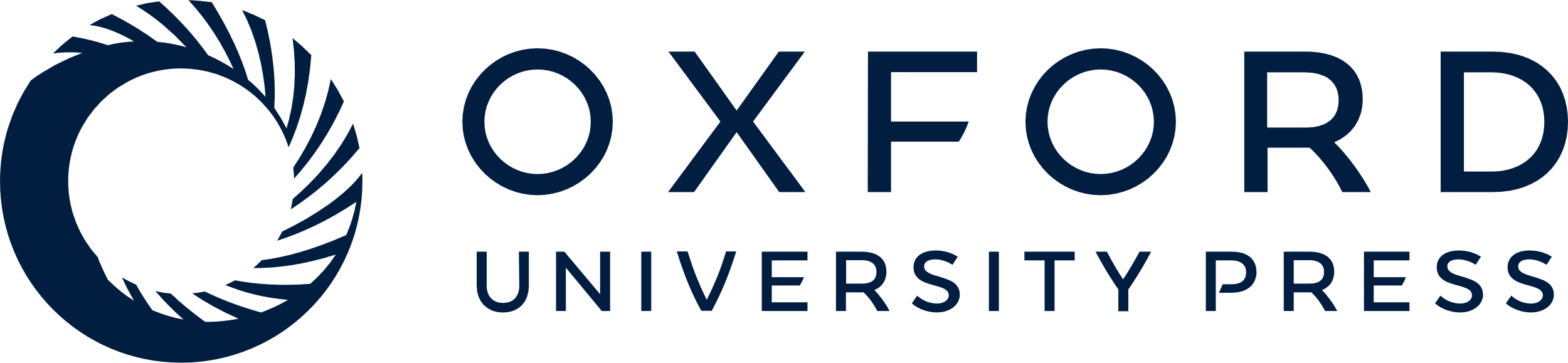 [Speaker Notes: Figure 1. Face-word Stroop task trial structure and behavioral results. (A) Each trial consisted of a face stimulus (task-relevant), overlaid by a word (task-irrelevant) that could be congruent, neutral, or incongruent with respect to the gender of the face (ITI, intertrial interval). (B) Both RTs and error rates in the Stroop task were modulated by the congruency of the overlaid word, with linearly increasing behavioral costs from congruent to neutral to incongruent words. (C) Confident subsequent memory, as indexed by “remembered” (“definitely old”) responses, was greater for faces that were overlaid by incongruent compared with congruent and neutral words. Error bars represent the standard error of the mean (SEM).


Unless provided in the caption above, the following copyright applies to the content of this slide: © The Author 2013. Published by Oxford University Press. All rights reserved. For Permissions, please e-mail: journals.permissions@oup.com]